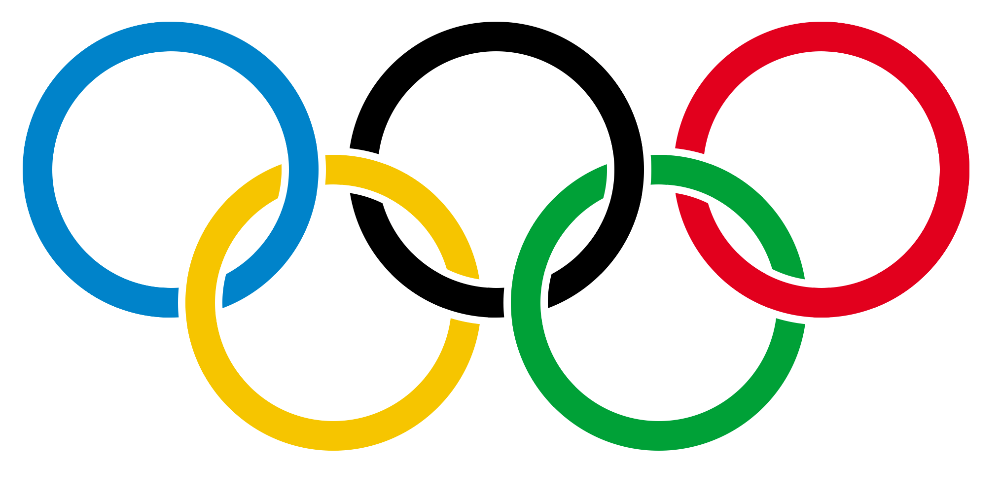 Олимпийское движение
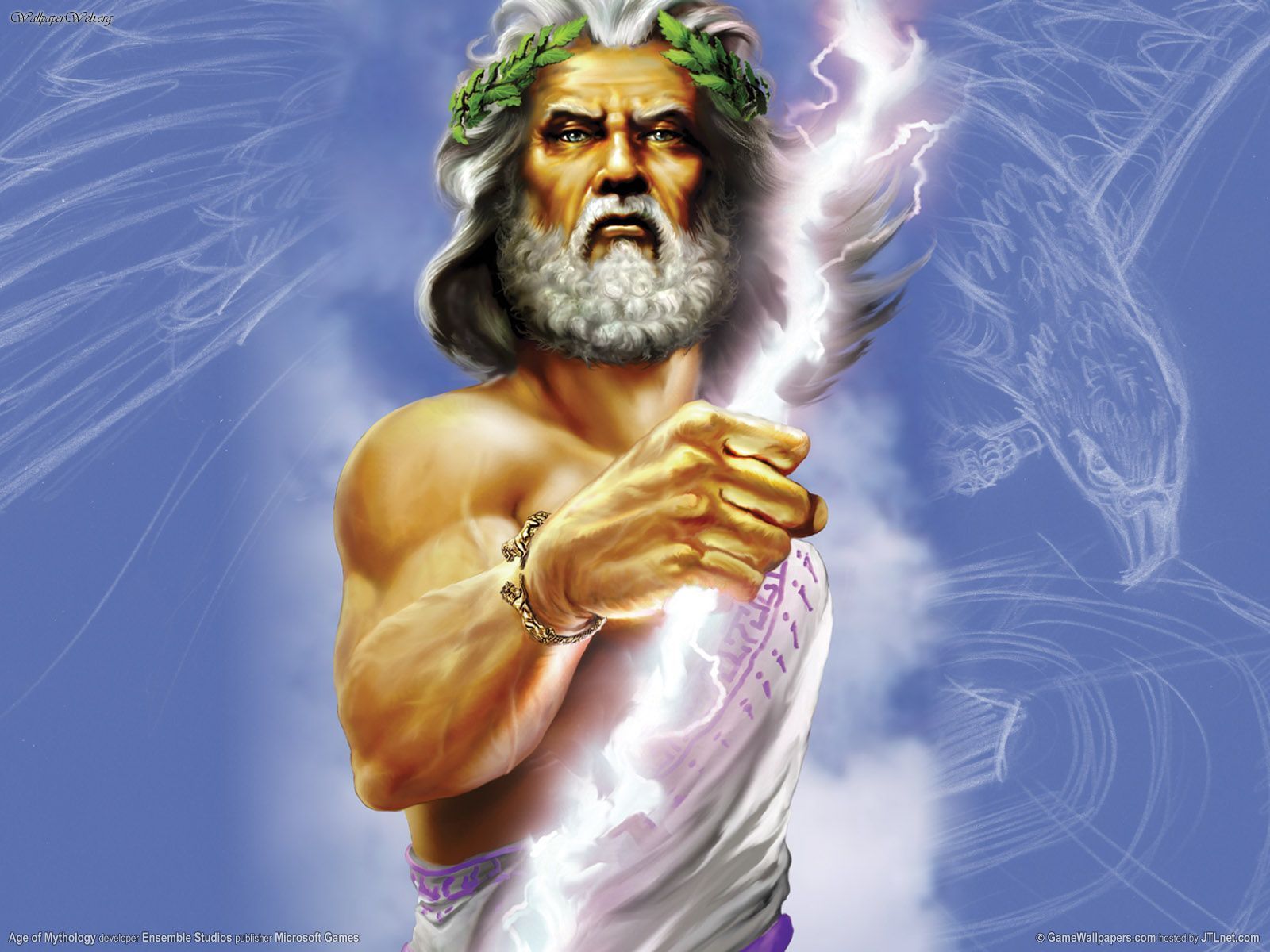 Зевс
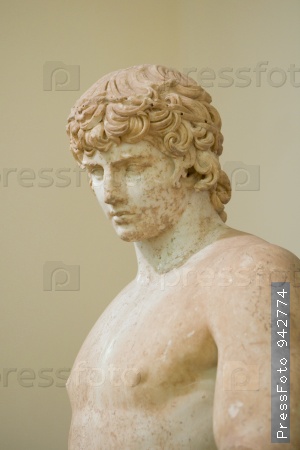 апполон
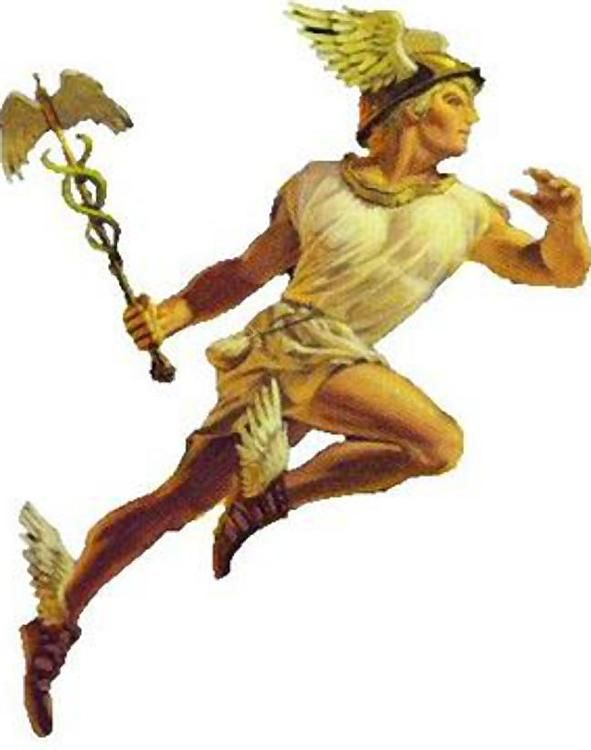 гермес
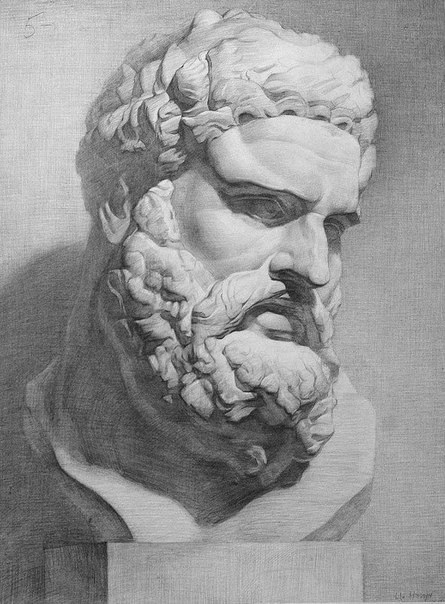 геракл
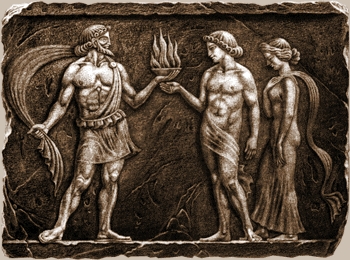 прометей
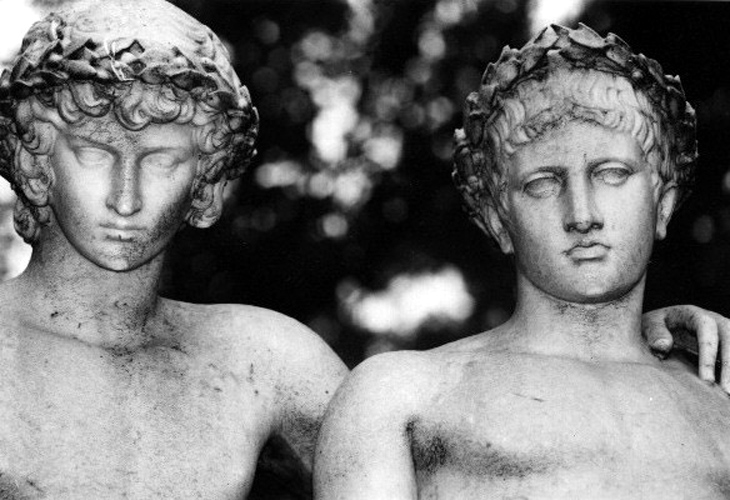 Братьядиаскуры
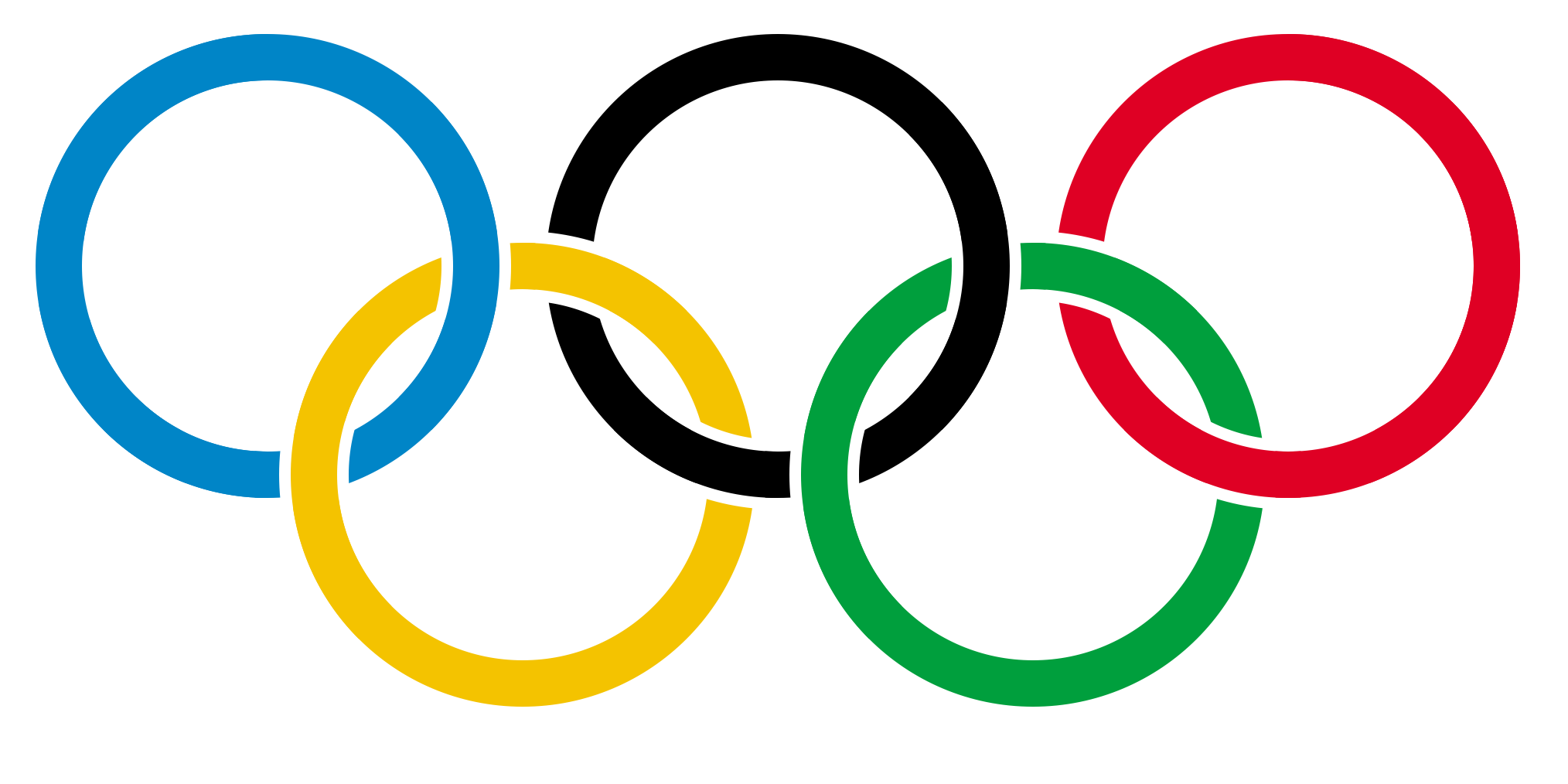 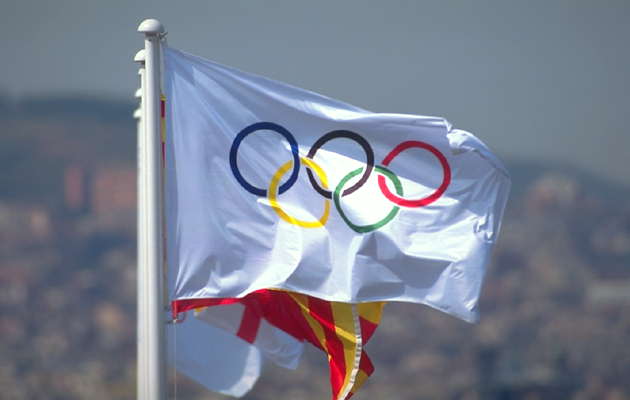 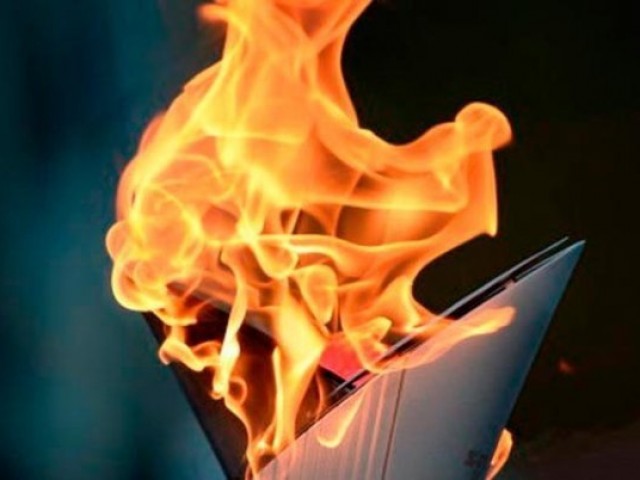 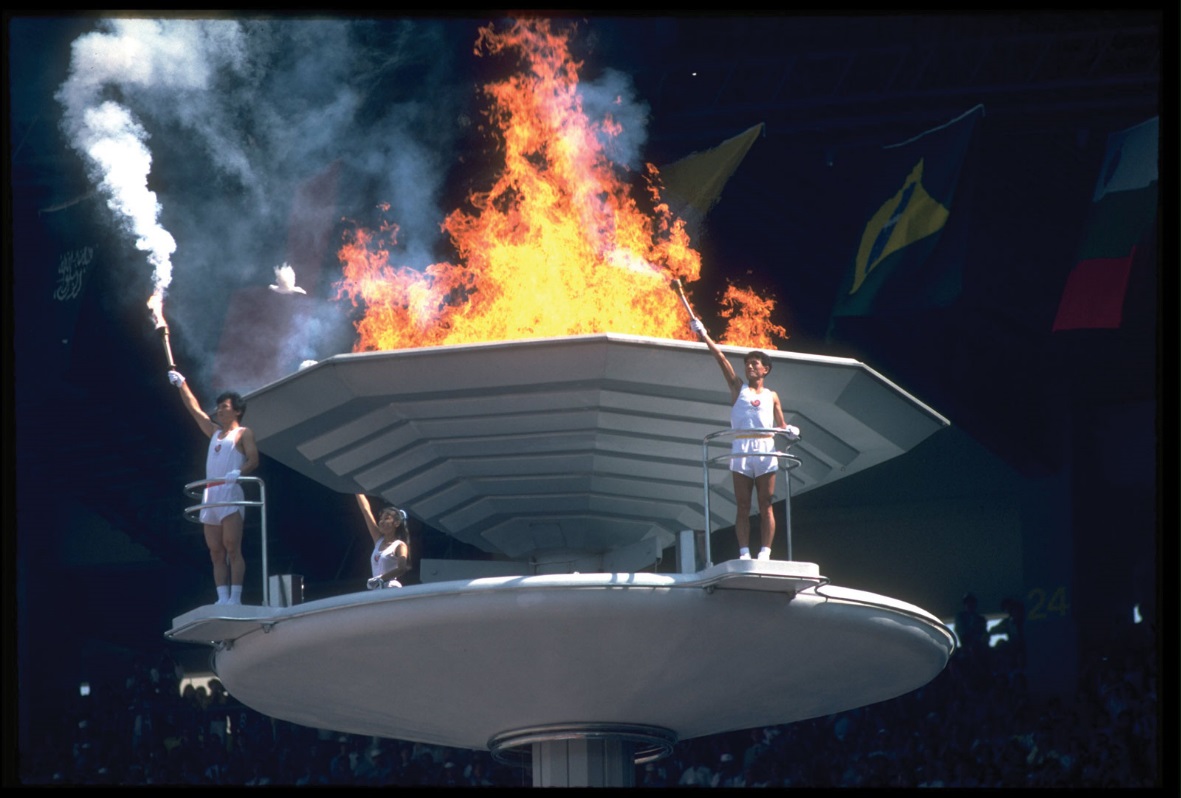 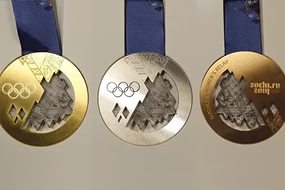 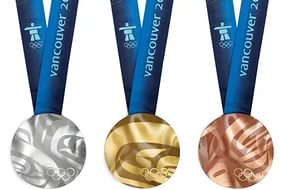 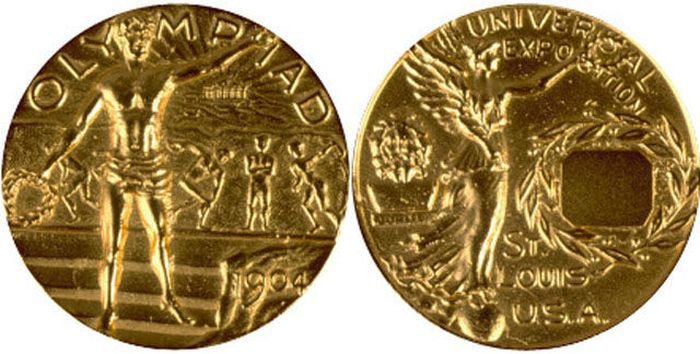